✄
Plunging Folds – Map View
North
A
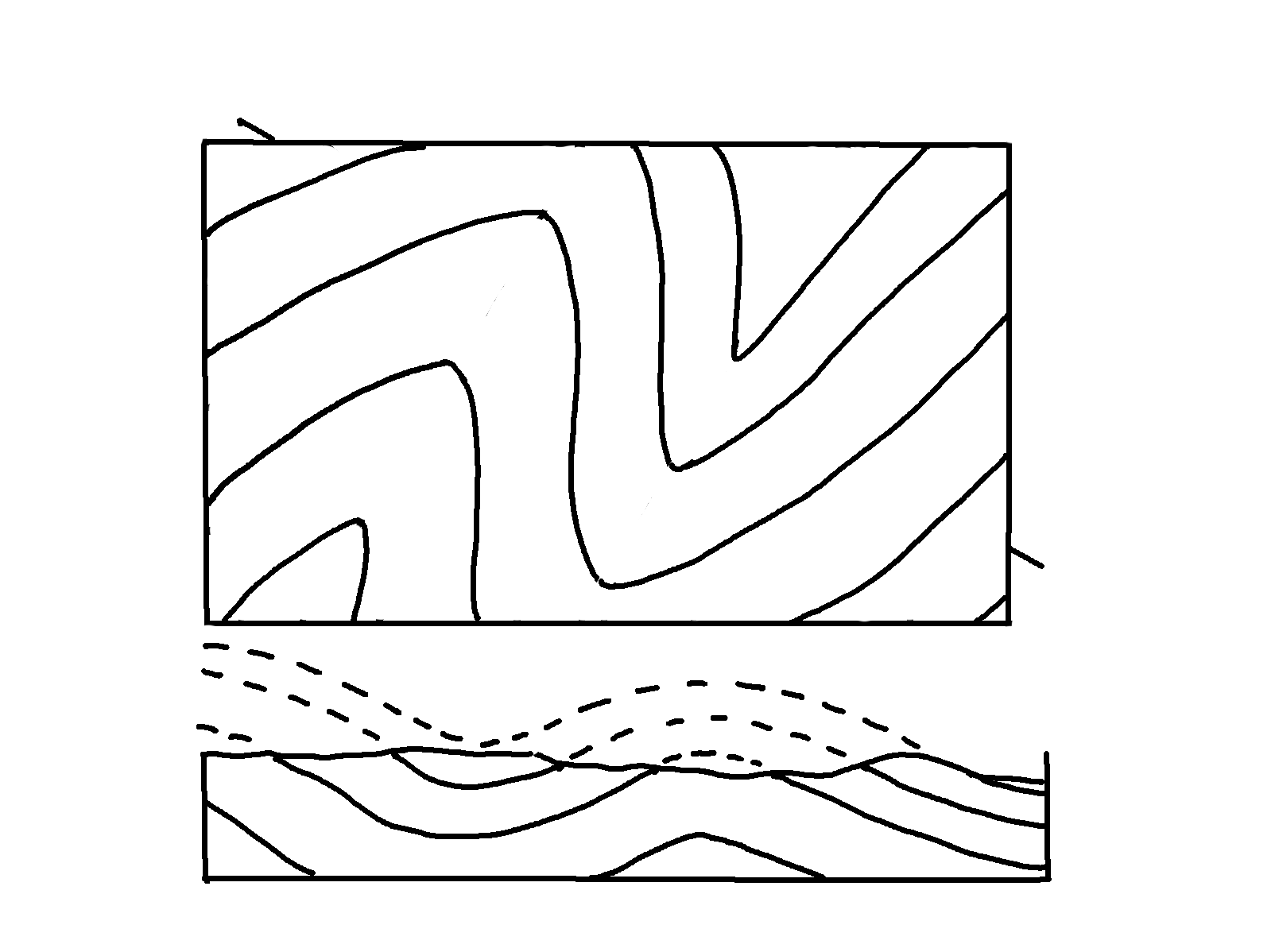 B
✄
⠠⠏⠇⠥⠝⠛⠬⠀⠠⠋⠕⠇⠙⠎⠀⠤⠀⠠⠍⠁⠏⠀⠠⠧⠊⠑⠺
⠠⠝⠕⠗⠹
⠠⠁
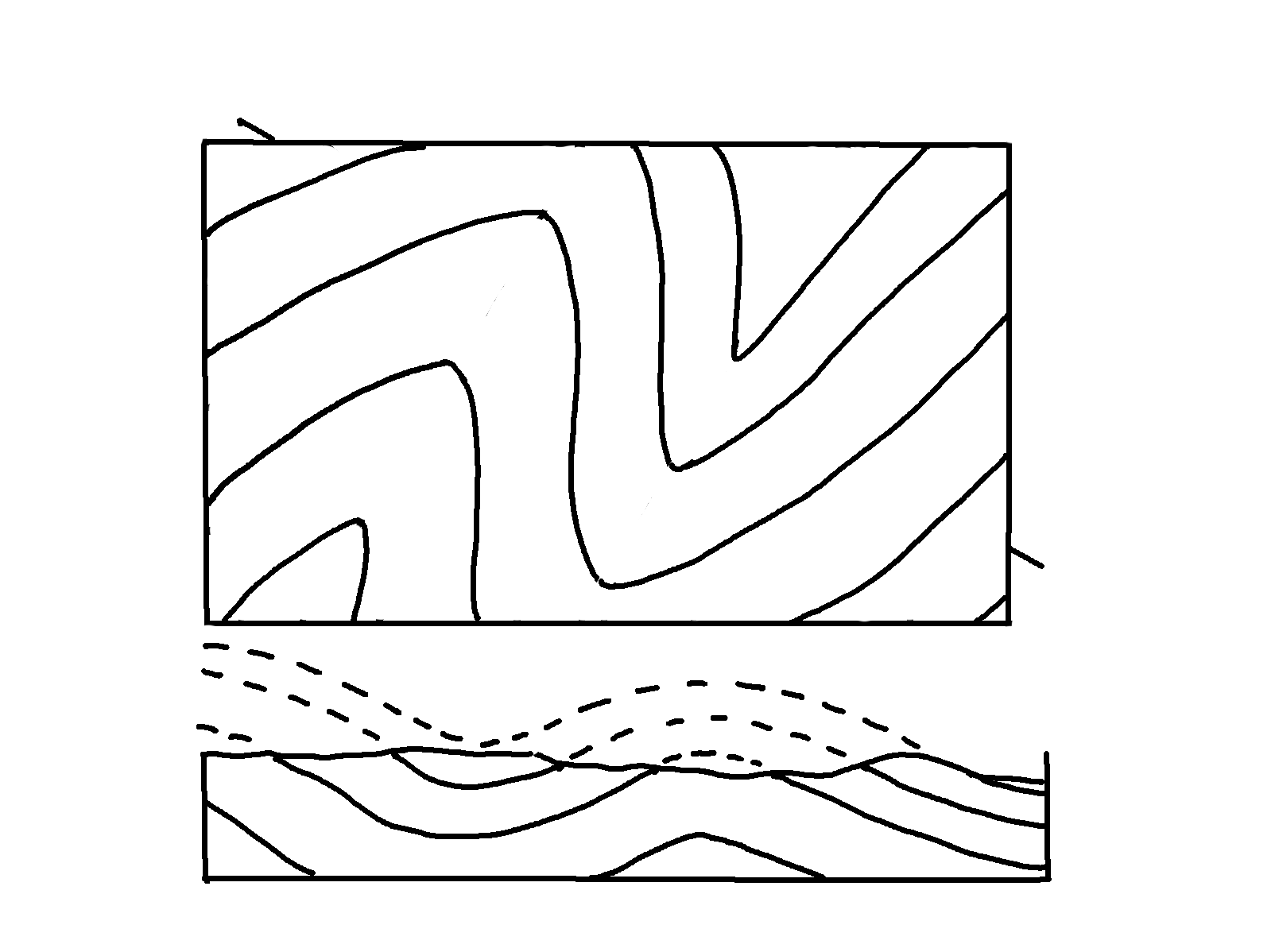 ⠠B
✄
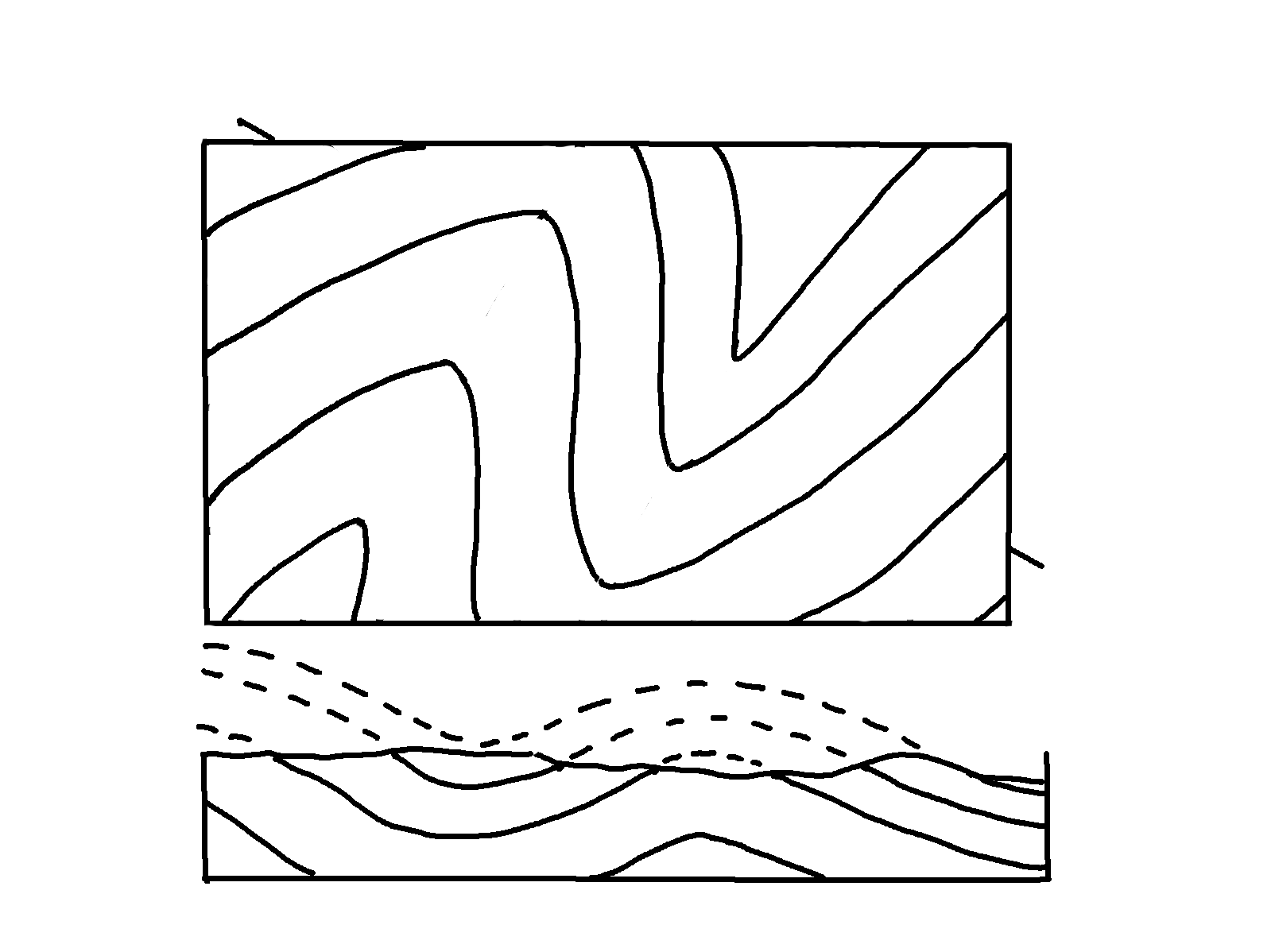